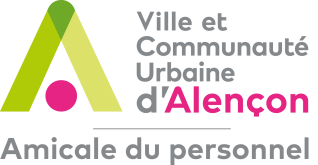 La bible du membre du Bureau de l’Amicale du Personnel
Secrétariat de l’Amicale
18 Rue de Bretagne
2ème étage



Contact                  02.33.32.41.65
amicale@ville-alencon.fr
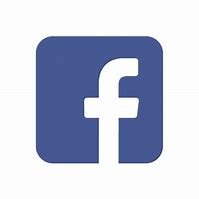 http://amicale-personnel-cua.fr
2
Article 1 – ROLE DE L’ASSOCIATION
L’Amicale du Personnel de la Communauté Urbaine d’Alençon a pour missions principales :
d’apporter à tous les membres adhérents, ainsi qu’à leur famille, l’aide matérielle et morale, dont les besoins auraient été reconnus nécessaires dans la mesure des possibilités de l’Association.
de créer et d’entretenir entre les membres des liens de sympathie, de confraternité, de solidarité
d’organiser entre ses membres différentes activités loisirs
de donner à ses membres la possibilité de pratiquer un ou plusieurs sports corporatifs.
3
Être membre du bureau
C’est participer au réunion de bureau qui ont lieu chaque mois (hors juillet et août)pour décider, mettre en place les actions de l’amicale.
C’est être présent lors de l’arbre de Noël ( la veille pour répartition des jouets, préparation de la salle et le jour pour accueil des agents et de leurs enfants et tenu du goûter)et l’assemblée générale (autant que possible)
C’est participer aux commissions (loisirs, vacances, noël,…)
C’est de représenter, faire le lien et mettre en valeur les actions de l’amicale auprès de ses collègues
C’est être force de proposition pour les programmations de sorties et spectacles
C’est être présent aux pots de départ des collègues qui ont sollicités l’ amicale
4
Les commissions
Commission sociale
Elle défini les montants des aides sociales, gratifications, ……
Elle reçoit les personnes demandeuses de prêts ou secours afin de constituer un dossier et le présenter en commission sociale

Commission loisirs (tout les membres du bureau)
Elle se réunit une fois par an pour décider du programme des sorties et spectacle. Chaque membre peut proposer une activité (devis et déroulement à l’appui)

Commission sport
Elle fait le lien entre les sections sportives et le bureau, elle gère l’UNASAT

Commission Appartement et Mobil Homes
Elle se réunit 2 fois/an, elle a pour objectif de définir les bénéficiaires des locations et des bons vacances.

Commission Arbre de Noël
Elle se réunit pour faire le choix des jouets chez les prestataires, faire les envoi des choix aux agents, réceptionner, comptabiliser et passer la commande de jouets.
Nous vous attendons !!!